Министерство образования РМПортфолио Пономаревой Юлии Анатольевныучителя  истории и обществознанияМОУ «Средняя общеобразовательная школа с углубленным изучением отдельных предметов № 24» г.о.Саранск
Дата рождения: 02.02.1991
Профессиональное образование: учитель истории и учитель права, МГПИ им. Е. М. Евсевьева № диплома ОКА № 97857, 
Дата выдачи 24.06.2013, регистрационный номер 969
Стаж педагогической работы (по специальности): 9 лет
Общий трудовой стаж: 9 лет
Наличие квалификационной категории: первая 
Дата последней аттестации: 25.11.2016
Характеристика - представление
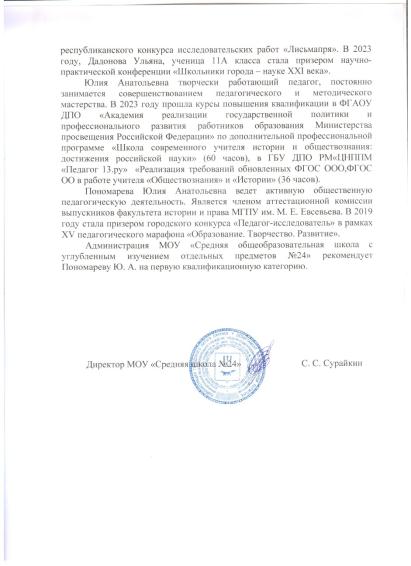 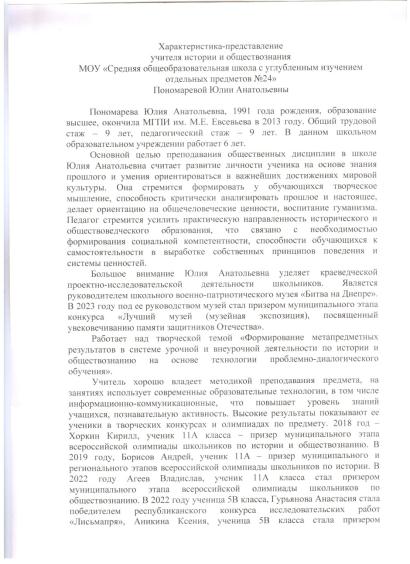 1. Качество знаний  по итогам внутреннего мониторинга  учебных достижений обучающихся за межаттестационный период
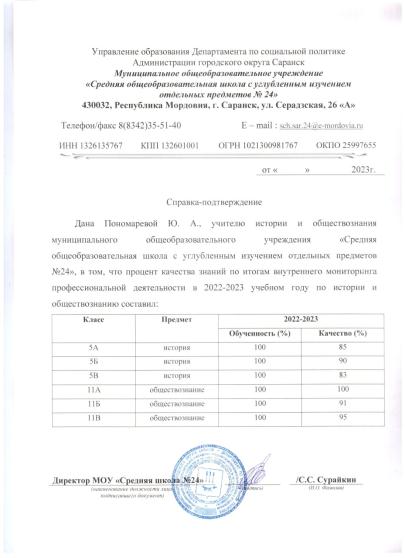 2. Качество знаний по  итогам внешнего  мониторинга учебных достижений обучающихся за межаттестационный  период
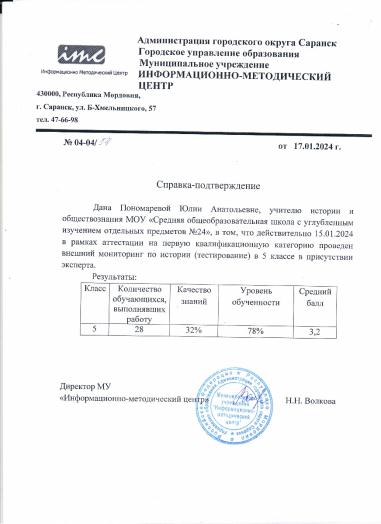 3. Реализация: программ углубленного изучения предмета; профильного обучения
4. Участия в инновационной (экспериментальной) деятельности
5. Участия обучающихся во Всероссийской предметной олимпиаде
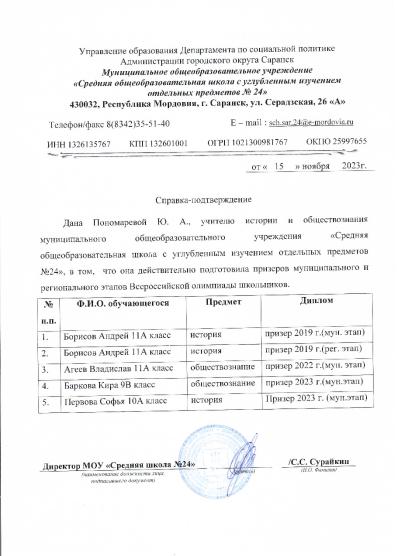 5. Участия обучающихся во Всероссийской предметной олимпиаде
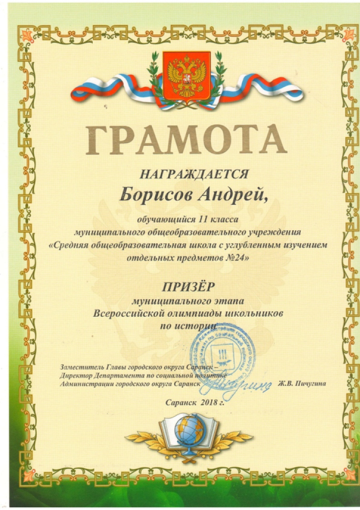 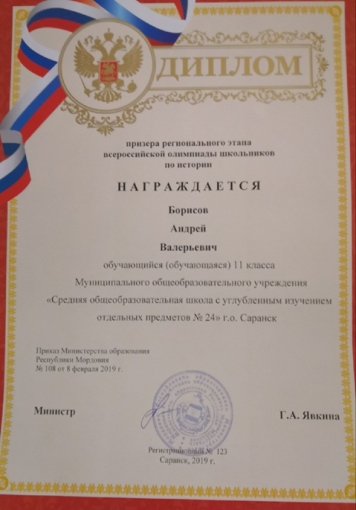 5. Участия обучающихся во Всероссийской предметной олимпиаде
Муниципальный уровень  -  8 баллов Республиканский уровень – 8 баллов
6. Позитивные результаты внеурочной деятельности обучающихся по учебным предмета
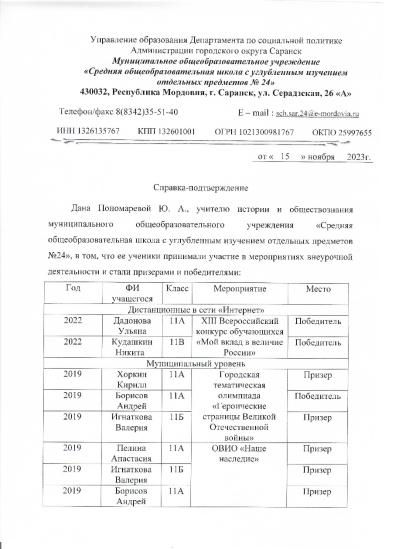 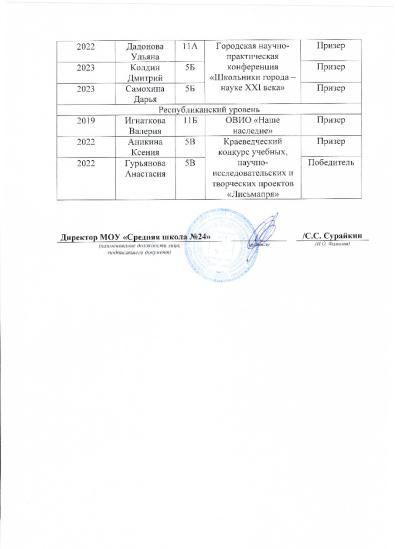 6. Позитивные результаты внеурочной деятельности обучающихся по учебным предмета
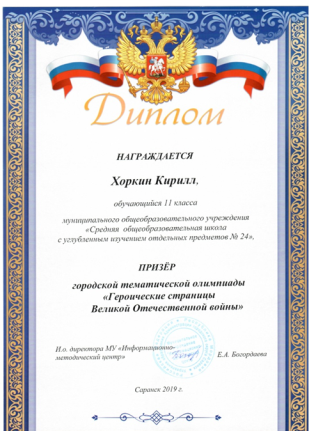 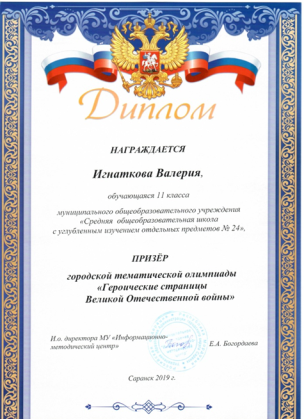 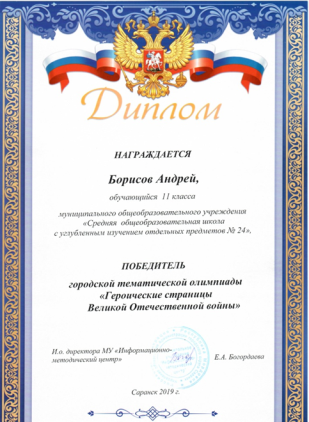 6. Позитивные результаты внеурочной деятельности обучающихся по учебным предмета
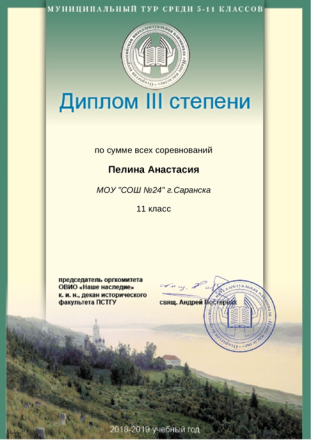 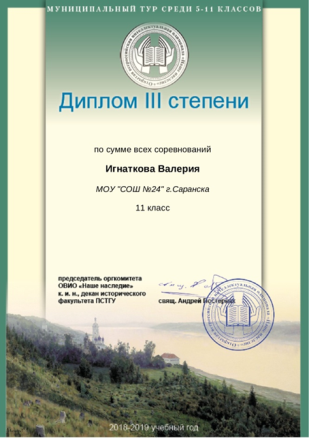 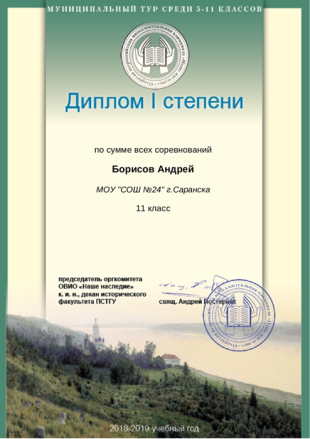 6. Позитивные результаты внеурочной деятельности обучающихся по учебным предмета
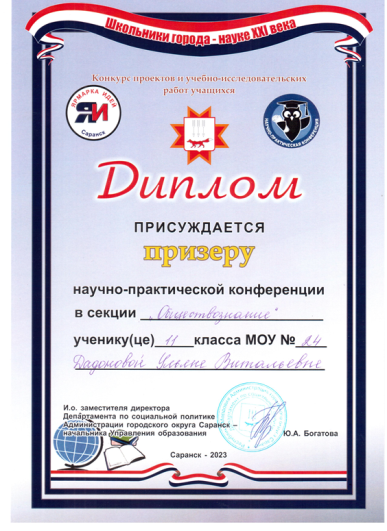 Муниципальный уровень- 4 балла
6. Позитивные результаты внеурочной деятельности обучающихся по учебным предмета
Республиканский уровень- 6 баллов
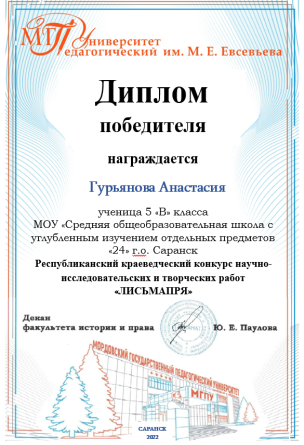 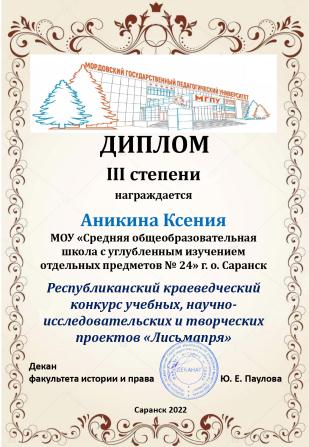 6. Позитивные результаты внеурочной деятельности обучающихся по учебным предмета
Заочные/дистанционные мероприятия в сети «Интернет» -  2 балла
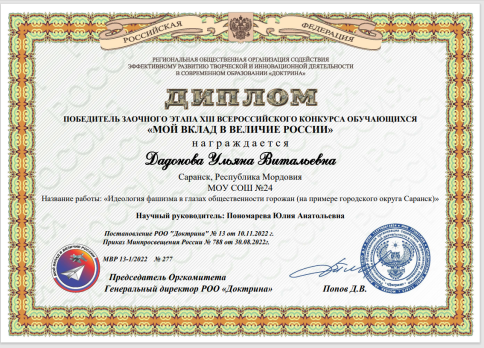 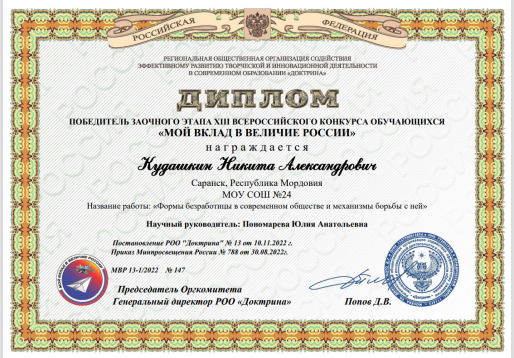 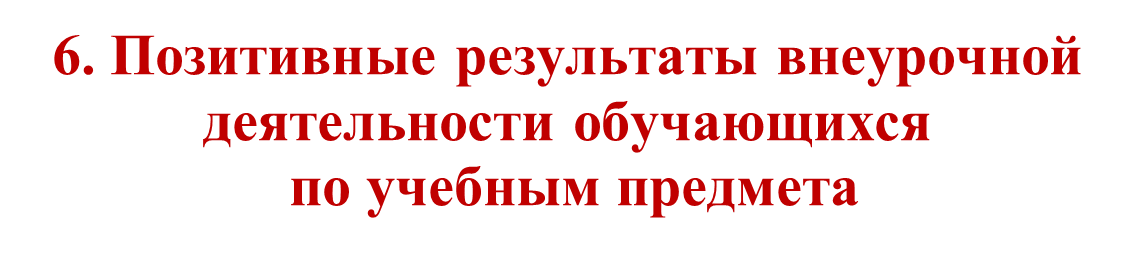 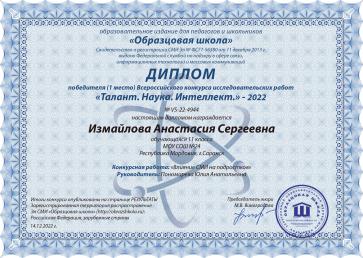 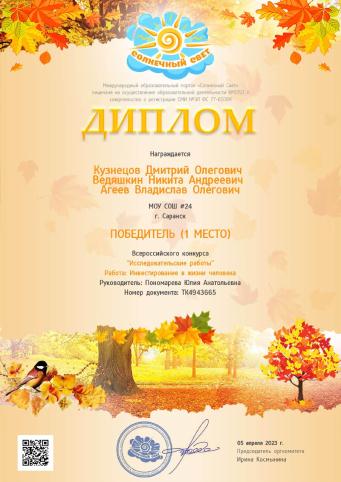 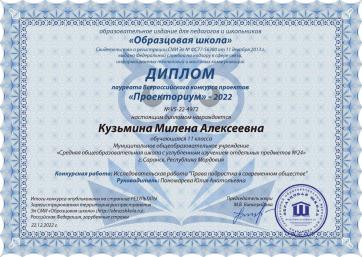 7. Наличие публикаций, включая интернет-публикации
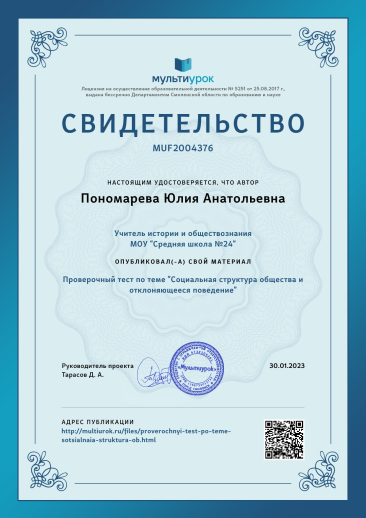 Материалы, прошедшие экспертизу на сайтах, порталах сети Интернет – 2 балла
7. Наличие публикаций, включая интернет-публикации
Российский уровень - 5 баллов
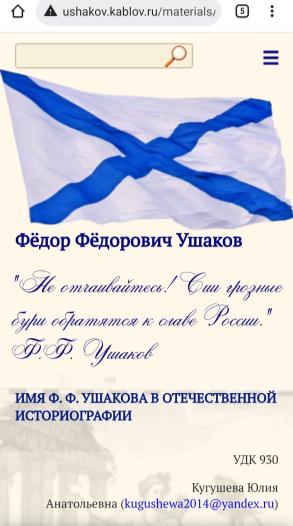 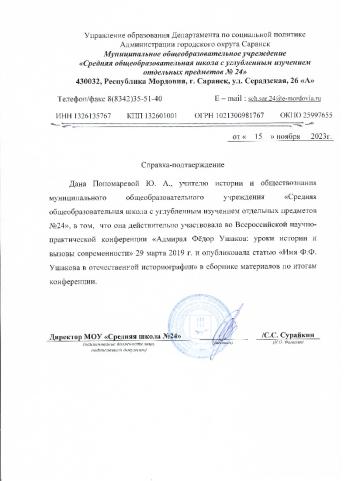 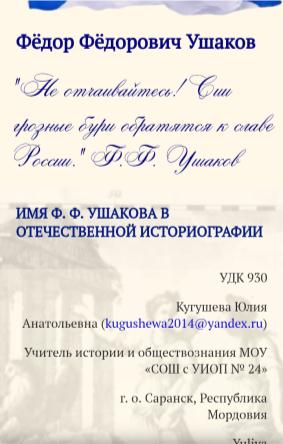 7. Наличие публикаций, включая интернет-публикации
Международный уровень - 6 баллов
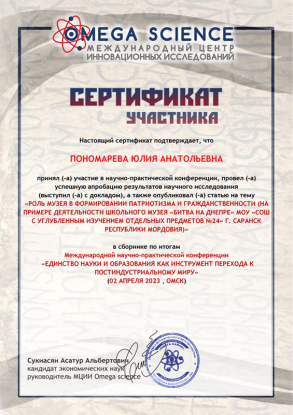 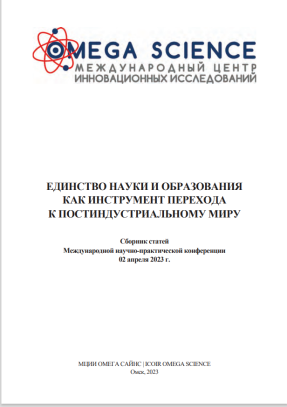 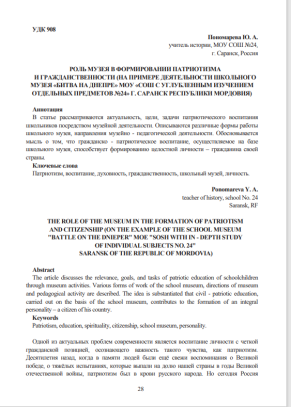 8. Наличие авторских программ , методических пособий
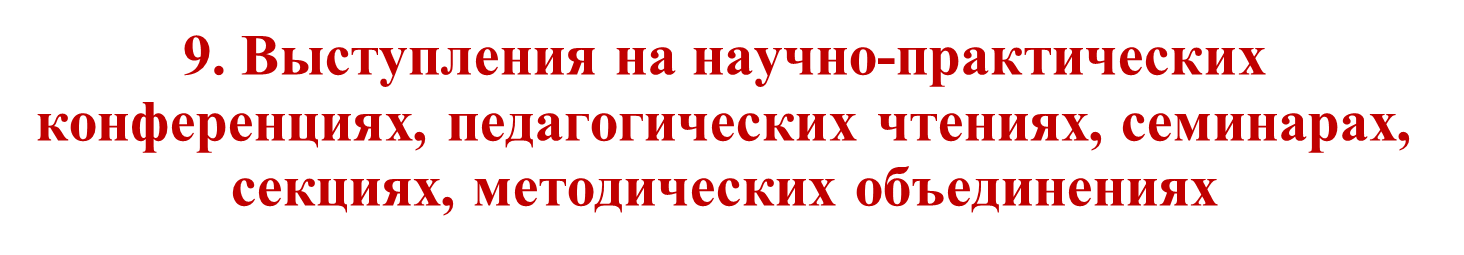 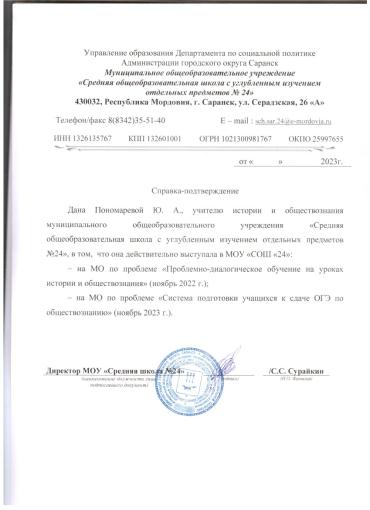 Уровень ОО – 2 балла
9. Выступления на научно-практических конференциях, педагогических чтениях, семинарах, секциях, методических объединениях
Республиканский уровень – 4 балла
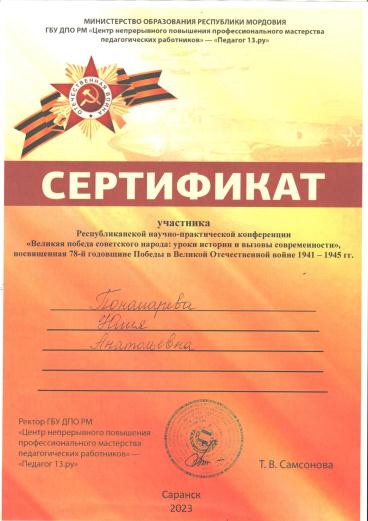 9. Выступления на научно-практических конференциях, педагогических чтениях, семинарах, секциях, методических объединениях
Российский уровень – 5 баллов
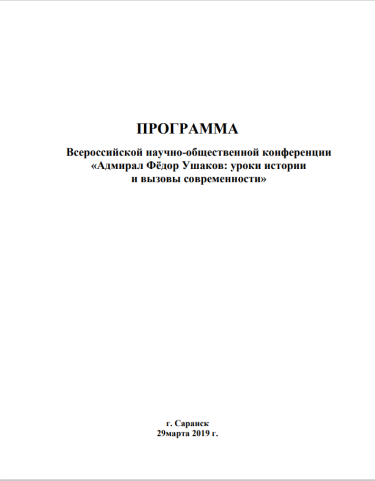 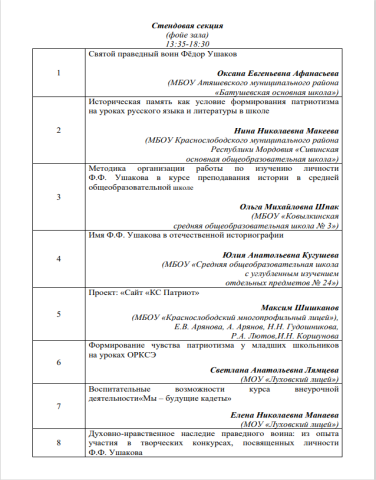 10. Проведение открытых уроков, мастер-классов, мероприятий
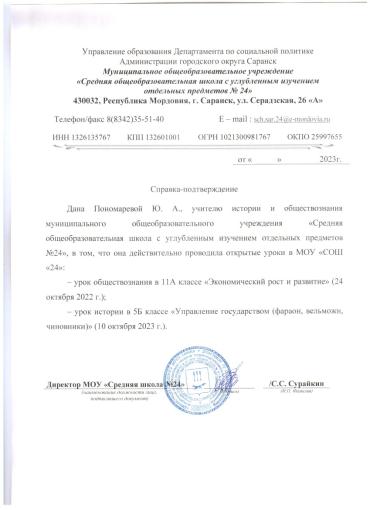 Уровень ОО – 2 балла
11. Наставничество
12. Экспертная деятельность
13. Общественно-педагогическая активность педагога: участие в экспертных комиссиях, апелляционных комиссиях, предметных комиссиях по проверке ОГЭ и ЕГЭ, в жюри конкурсов, депутатская деятельность и т.д.
Уровень образовательной организации – 2 балла
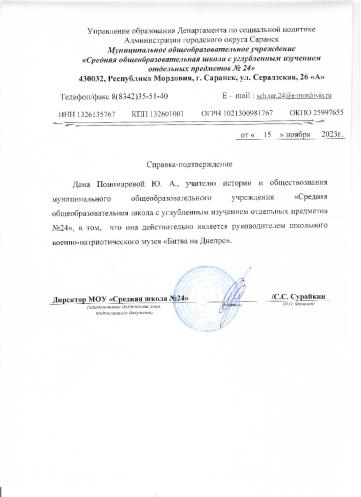 13. Общественно-педагогическая активность педагога: участие в экспертных комиссиях, апелляционных комиссиях, предметных комиссиях по проверке ОГЭ и ЕГЭ, в жюри конкурсов, депутатская деятельность и т.д.
Муниципальный уровень  – 4 балла
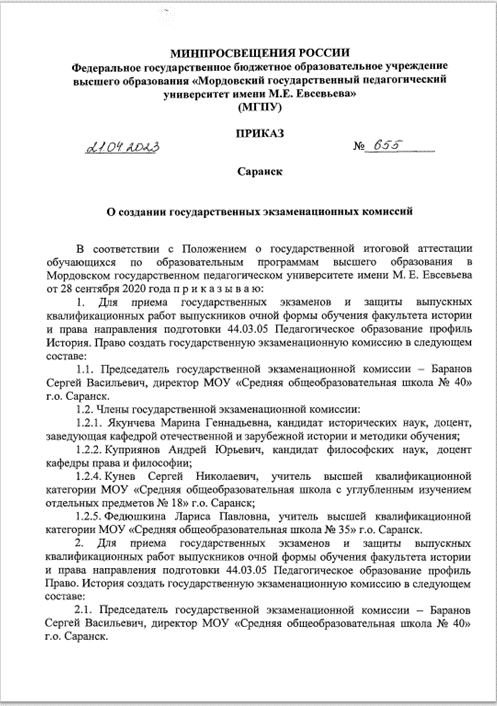 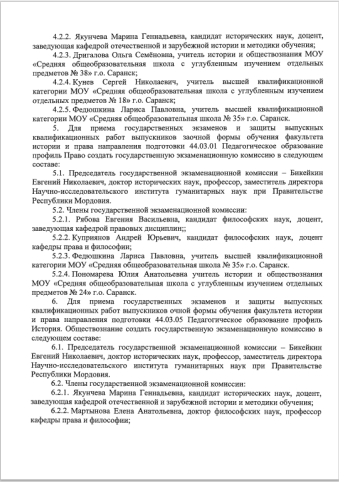 14. Участие педагога в профессиональных конкурсах
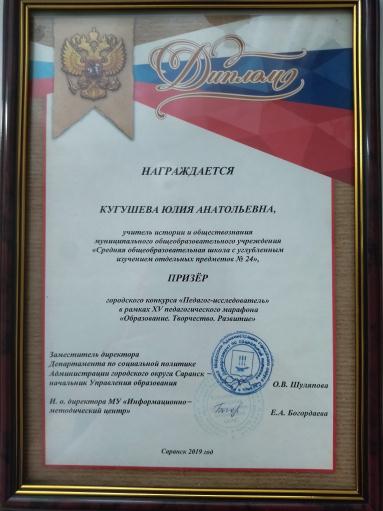 Муниципальный уровень – 5 баллов
15. Награды и поощрения педагога в межаттестационный период
Муниципальный уровень  – 3 балла 
Республиканский уровень – 4 балла
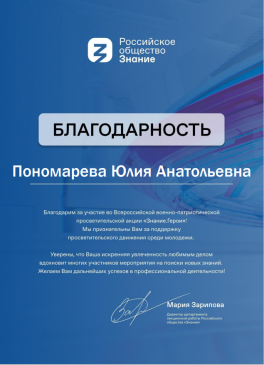 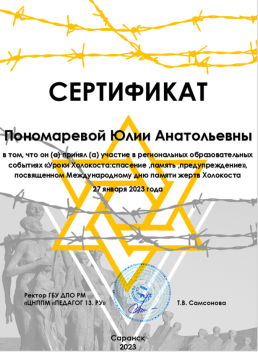 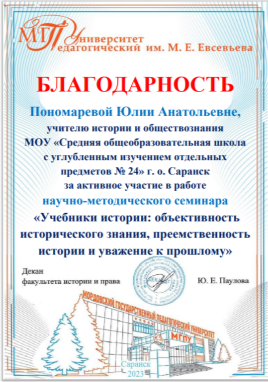 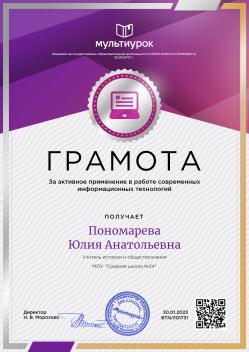 Дополнительная информация
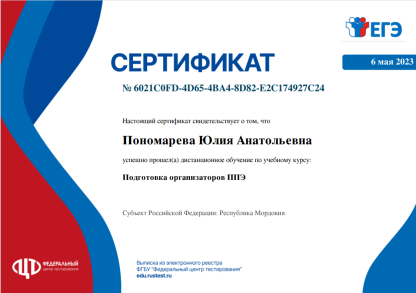 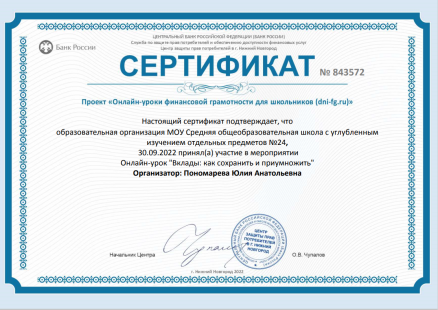 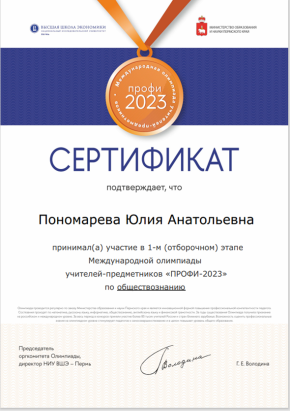 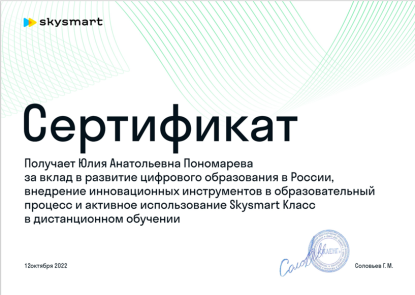